The Different Types of Disabilities
IMAGE
A Foundational Primer
Michelle Pinsky, UX Designer
June 26, 2024
Agenda
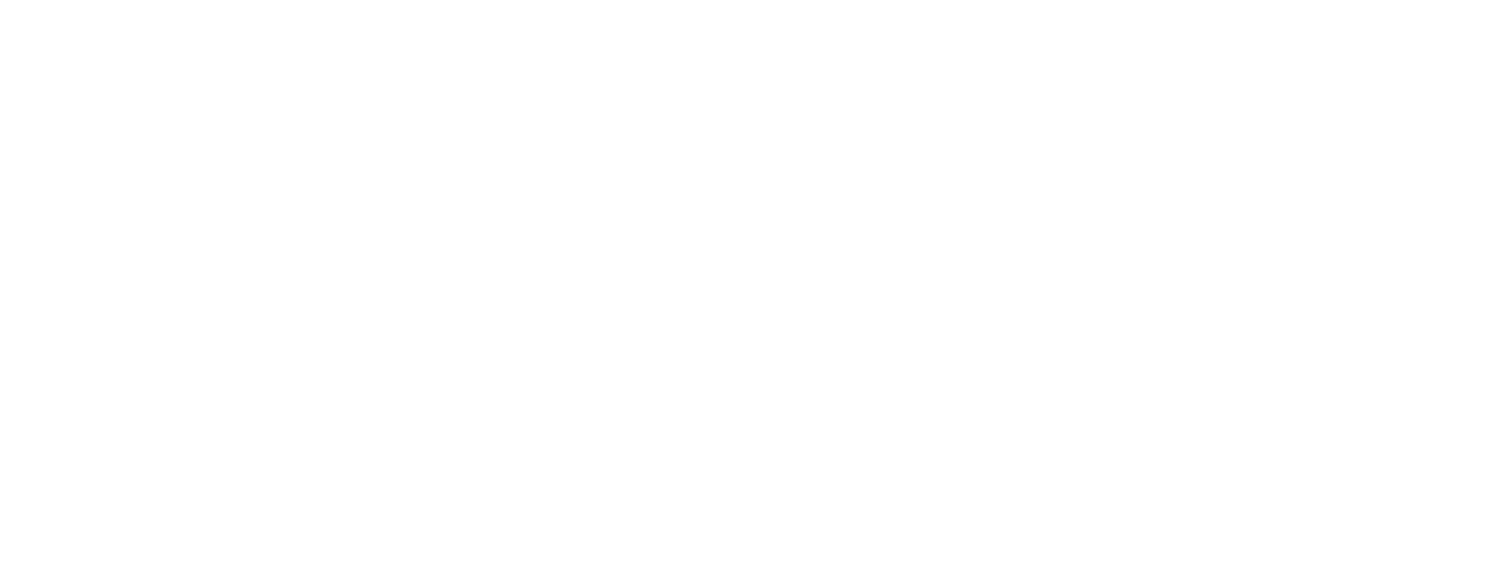 vita.virginia.gov
Introduction
What this seminar covers
(And what it doesn't)
Related CPACC Learning Goals
(If you're into that sort of thing)
Related CPACC Learning Goals
So let's get started...
Foundational Knowledge
Why should I care?
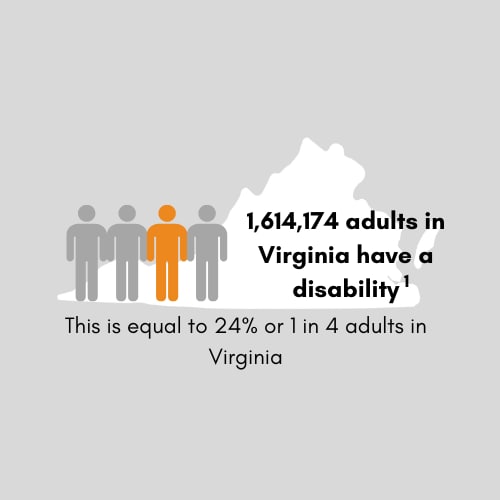 Important information to consider...
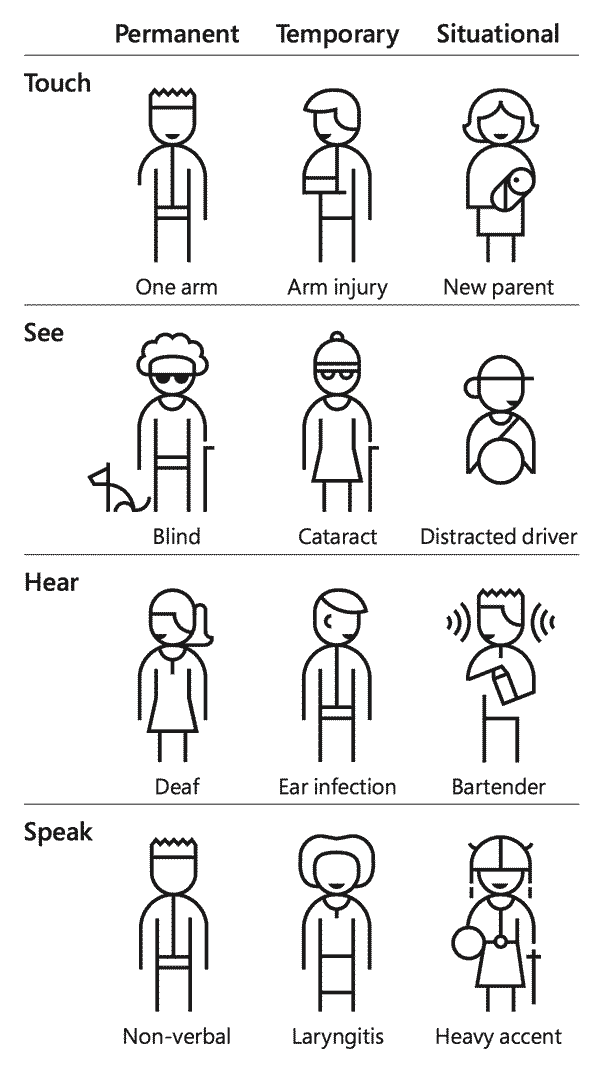 The senses to consider when designing web technologies
Eyes, ears, hands, and brain
Four Major Categories of Accessibility
Eyes
Blindness
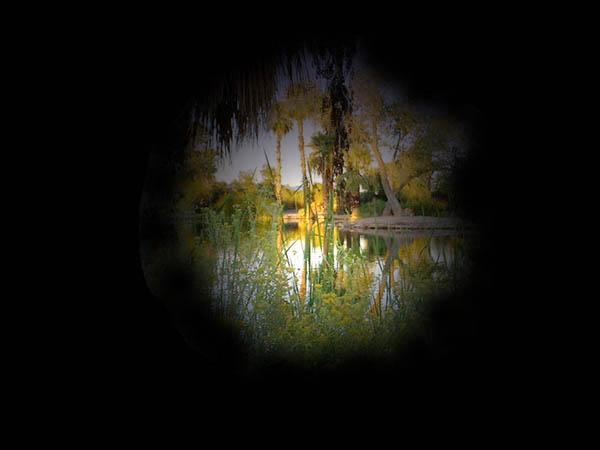 Low Vision
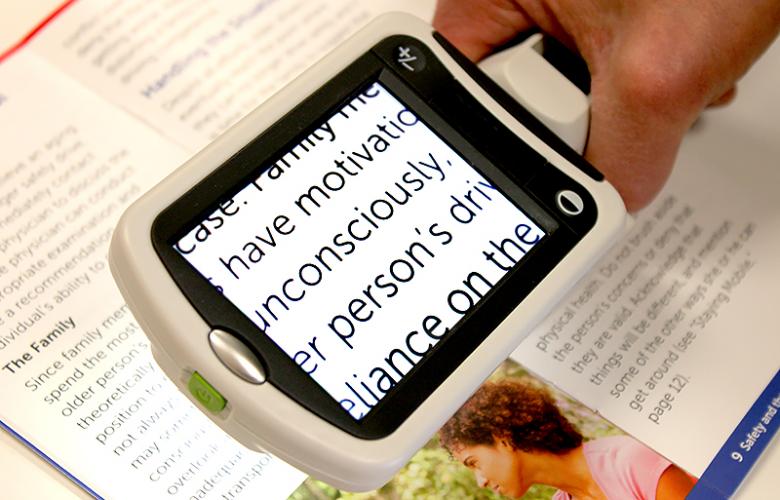 Colorblindness
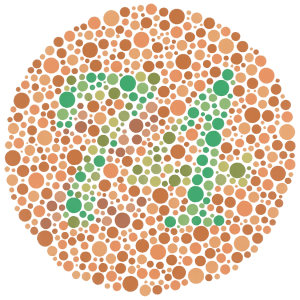 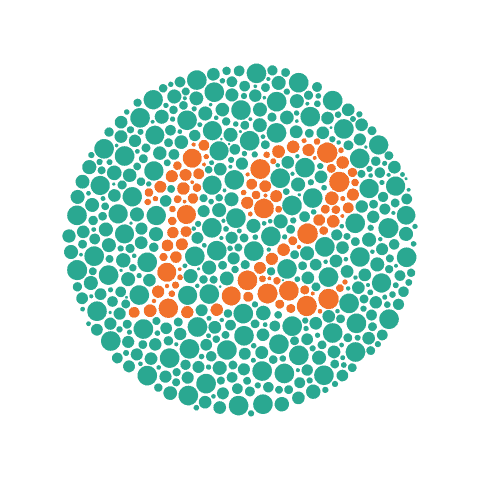 Ears
Auditory disabilities
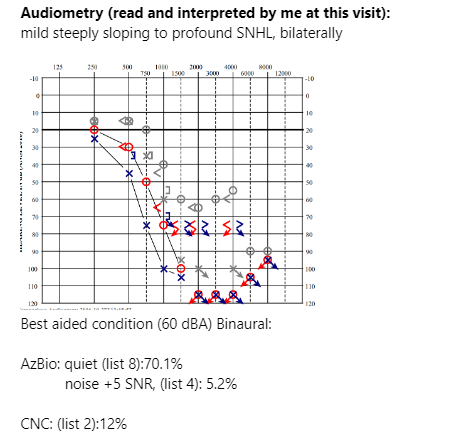 Hands
Mobility, flexibility, and body structure disabilities
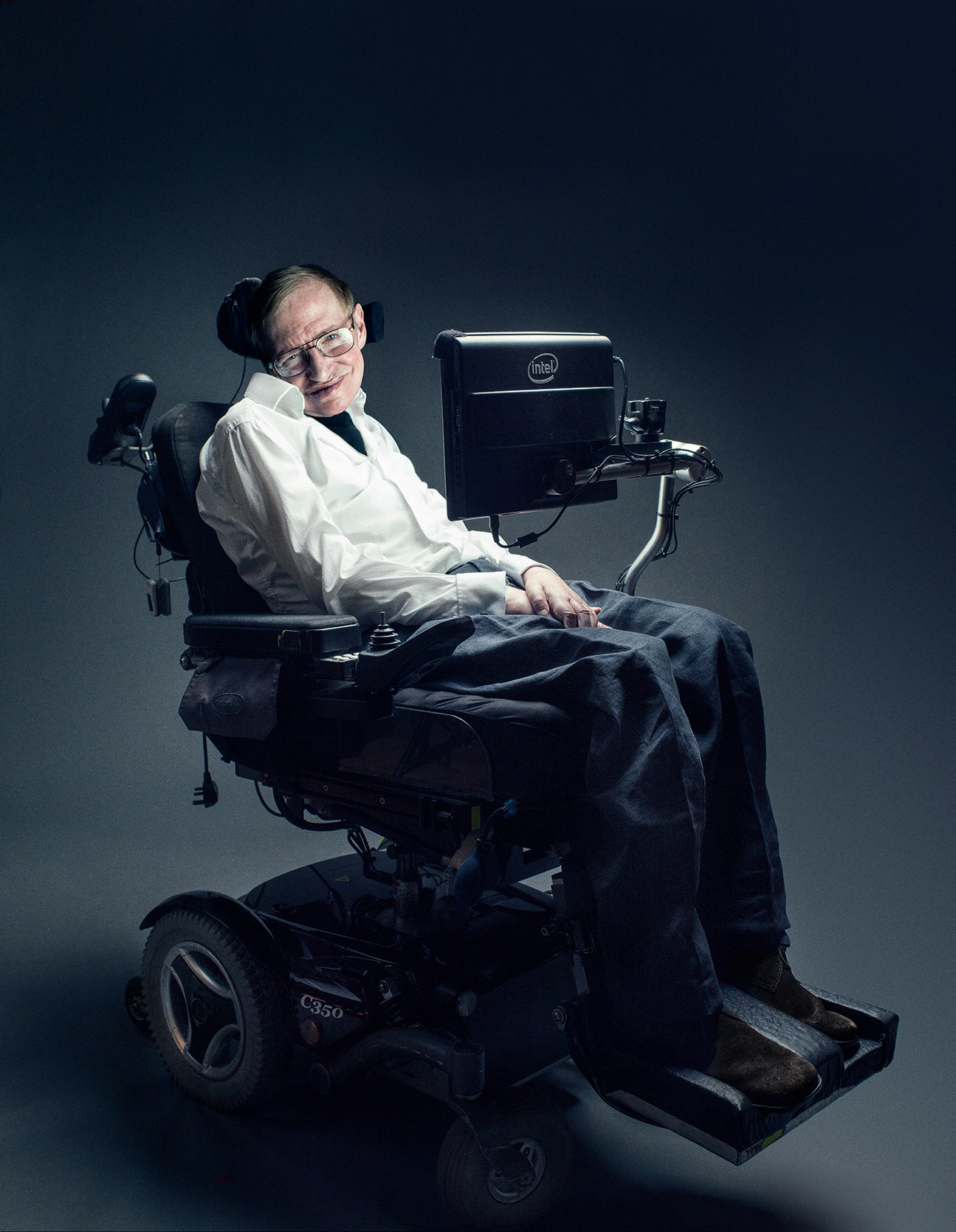 Brain
Seizure disorder
Cognitive disabilities
Compound Disabilities
Compound/multiple disabilities
Deafblindness
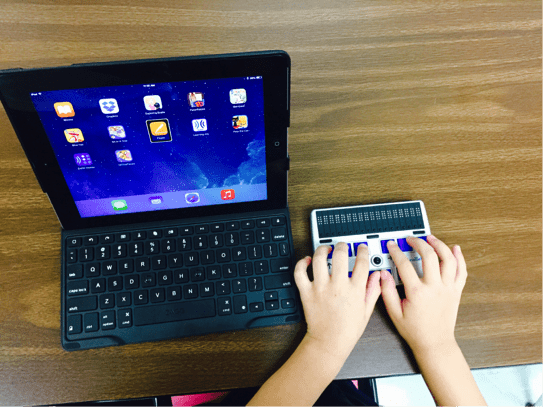 Questions?